KIỂM TRA BÀI CŨ
HS1     Nêu định nghĩa và tính chất của hai góc đối đỉnh
Phần trả lời 
*Định nghĩa :hai góc đối đỉnh là hai góc mà mỗi cạnh của góc này là tia đối của một cạnh củ góc kia
*Tính chất : Hai góc đối đỉnh thì bằng nhau
II-CHỮA BÀI TẬP
HS2  Chữa bài tập 1  sgk / 82
y
x’
Góc xOy và góc………
Là hai góc đối đỉnh vì cạnh Ox là tia đối của cạnh Ox’
Và cạnh Oy là………….
Của cạnh Oy’
b)Góc x’Oy và góc xOy’ là………………….
Vì cạnh Ox là tia đối của cạnh.
……………. Và cạnh……………………
x’Oy’
O
Tia đối
y’
x
Hai góc đối đỉnh
Ox’
Oy là tia đối của cạnh Oy’
II-CHỮA BÀI TẬP
HS3    Chữa bài tập 2  sgk / 82
  Điền vào chỗ trống trong các phát biểu sau
  a)Hai góc có mỗi cạnh của góc này    là tia đối của một cạnh của góc kia được gọi là hai góc
……………………
b)Hai đường thẳng cắt nhau tạo thành  hai cặp góc………………..
Đối đỉnh
Đối đỉnh
y
HS4  Chữa bài tập 4  sgk / 82
600
B
x’
x
Góc x’By’ là góc đối đỉnh với
Góc xBy  và có số  đo bằng 600
y’
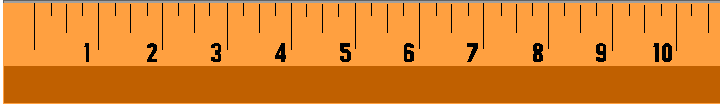 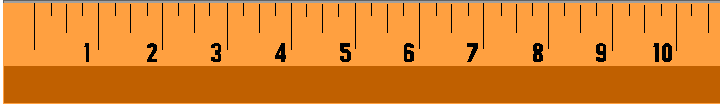 0
0
III — LUYỆN TẬP
1)Bài 5 sgk / 82
A
B
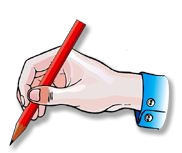 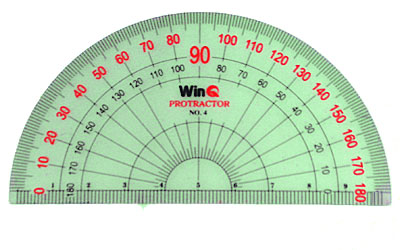 a)
C’
560
C
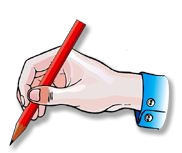 b) Vì
Kề bù với
A’
+
=  1800
=  1800   –
Lập luận tương tự ta có :
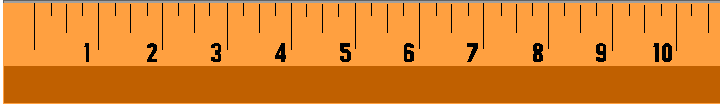 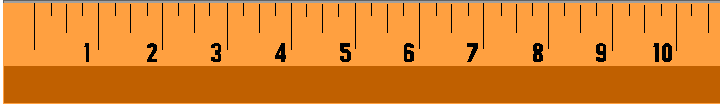 0
0
II-CHỮA BÀI TẬP
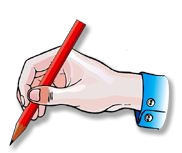 2)Bài 6 sgk / 83
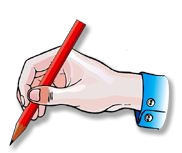 y
Ta có :
(Hai góc đối đỉnh)
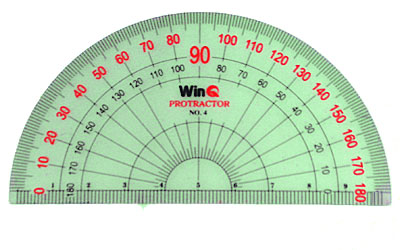 Mà
470
A
Lại có :
và
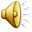 Là hai góc kề bù
z
t
Lại có :
(Hai góc đối đỉnh)
x
TÓM TẮT CÁCH LÀM TRONG          QUÁ TRÌNH LUYỆN TẬP
Muốn vẽ góc kề bù với một góc cho trước  ta chỉ cần kéo dài một cạnh của nó, góc kề bù được tạo thành  có một cạnh là một cạnh của góc cho trước,cạnh kia vừa   được vẽ
Muốn tính số đo một góc ta cần vận dụng tính chất:
Hai góc đối  đỉnh thì bằng nhau
* Hai góc kề bù có tổng số đo bằng 1800
HƯỚNG DẪN VỀ NHÀ
—Về nhà tập vẽ thành thạo hai góc đối đỉnh,hai góc kề bù
— Ôn tập các bài tập đã chữa, làm các bài tập còn lại
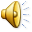